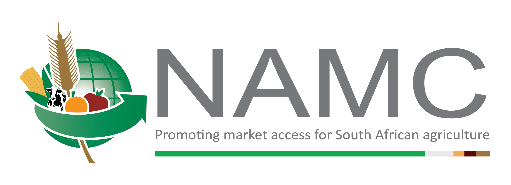 Strategic Plan & Annual Performance Plan 2023/24 Financial Year

Presentation to the Portfolio Committee on Agriculture, Land Reform and Rural Development
The National Agricultural Marketing Council:
18 April 2023
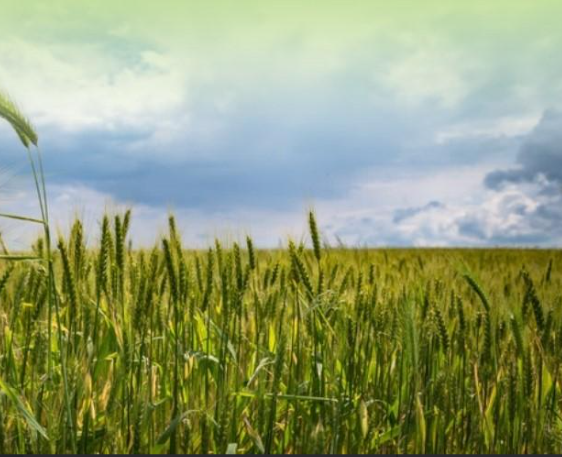 NAMC MANDATE AND OBJECTIVES
The NAMC owes its existence to the Marketing of Agricultural Products (MAP) Act (Act No 47) of 1996:
To establish the NAMC
To establish certain regulatory measures in the marketing of agricultural products

The MAP Act of 1996 was amended through the Marketing of Agricultural Products Amendment Acts No 59 of 1997 & No 52 of 2001:
Amendments in terms of the property of Control Boards, Council, levies, finances, liquidation of Boards, consultation in relation to import & export control

Section 9 of the MAP Act: “Functions of the Council” stipulates the mandate of the NAMC: 
Advise the Minister regarding statutory measures (1) (a) – (d) & (f)
Undertake investigations and advise the Minister on (1) (e)
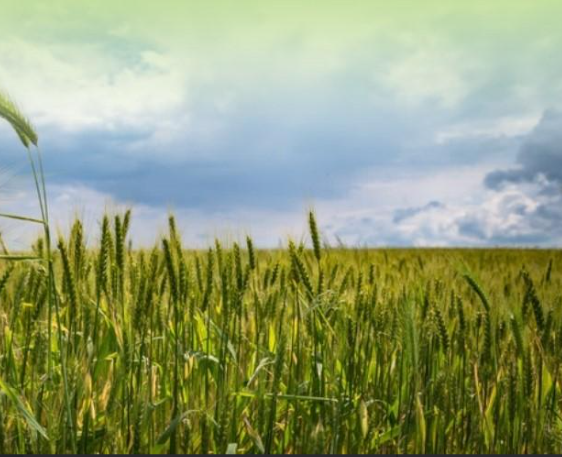 NAMC STRATEGIC MANDATE AND OBJECTIVES
Increasing market access to all market participants
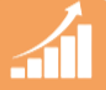 MISSION
VISION
To provide marketing advisory and regulatory services to key stakeholders in support of a vibrant agricultural marketing system in South Africa
The strategic positioning of agriculture in a dynamic global market.
More efficient marketing of agricultural products
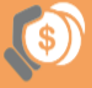 Optimising export earnings from agricultural products
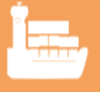 IMPACT STATEMENT
A viable and inclusive agricultural marketing system contributing to food security, socio-economic growth and sustainable development.
Enhanced viability of the agricultural sector
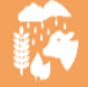 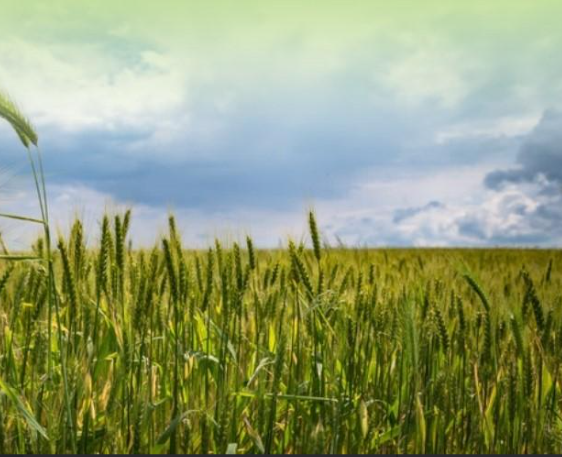 NAMC MANDATE AND OBJECTIVES
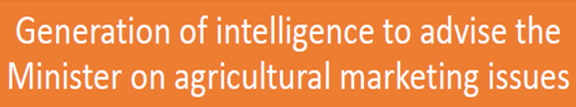 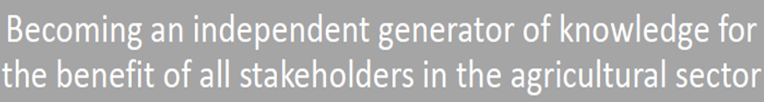 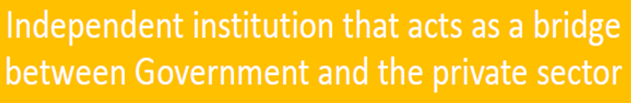 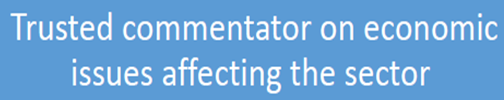 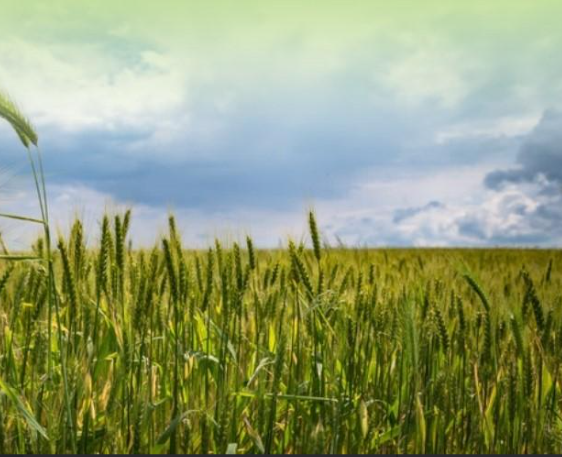 ALIGNMENT TO THE AGRICULTURE AGRO-PROCESSING MASTER PLAN (AAMP)
PILLAR 1
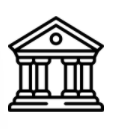 Control
PILLAR 4
Resolving policy ambiguities and creating investment-friendly climate
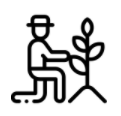 Success
AAMP PILLARS ALIGNED TO NAMC STRATEGY
Ensuring food security, expanded production and employment creation, decency and inclusivity
PILLAR 5
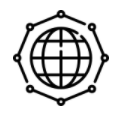 PILLAR 6
Target
Enabling markets expansion, improving market access and trade facilitation
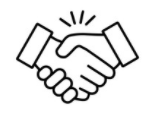 Sales
Developing localized food, import replacement and expanded agro-processing exports
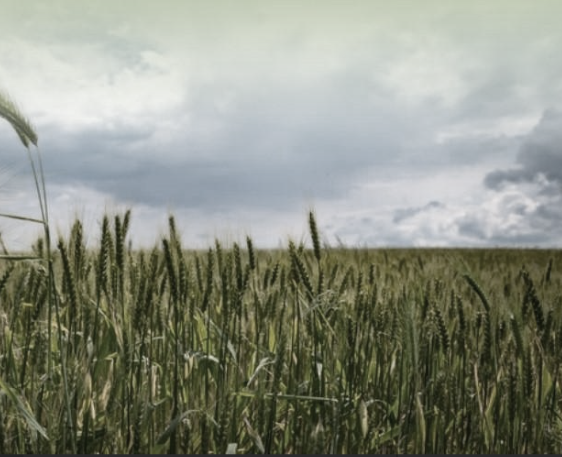 NAMC STRATEGIC FOCUS
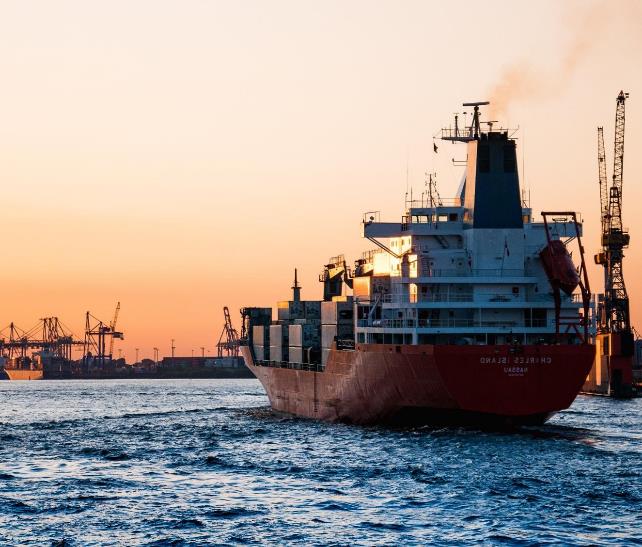 NAMC STRATEGIC OUTS FOR 2023-24
7
NAMC STRATEGIC OUTCOMES
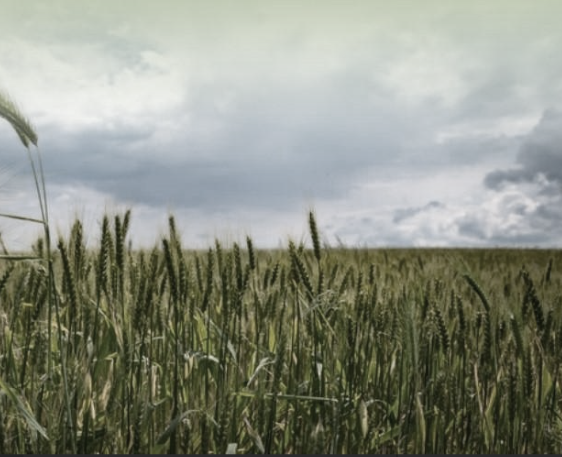 PROGRAMMES 1: OUTCOME 1: NAMC Delivers on its mandate and core functions

Purpose:  This programme aims to ensure that the NAMC functions optimally through effective business processes, corporate governance and resource support services
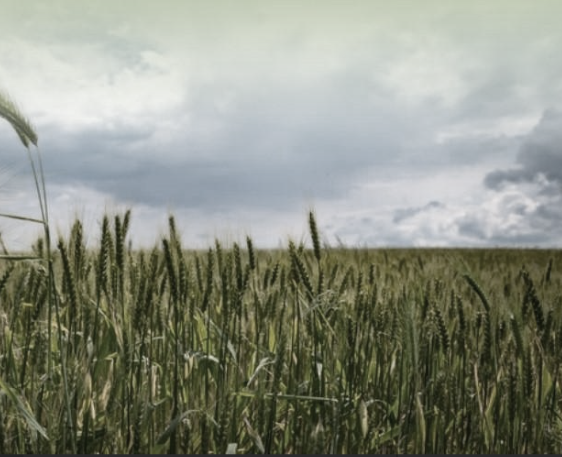 NAMC STRATEGIC OUTCOMES
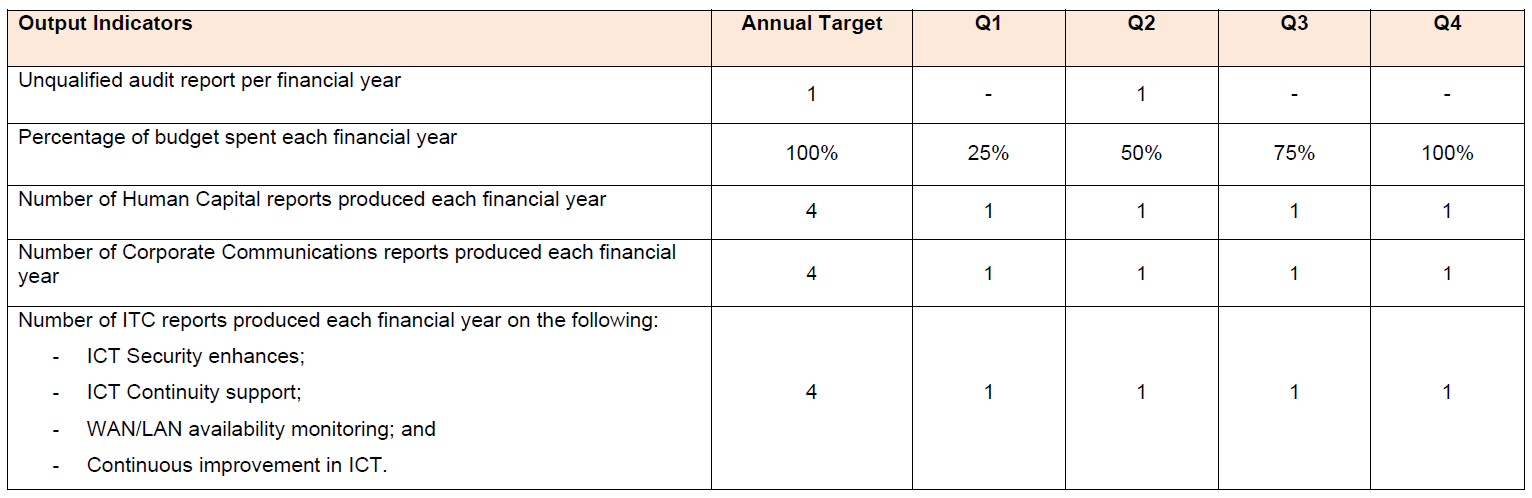 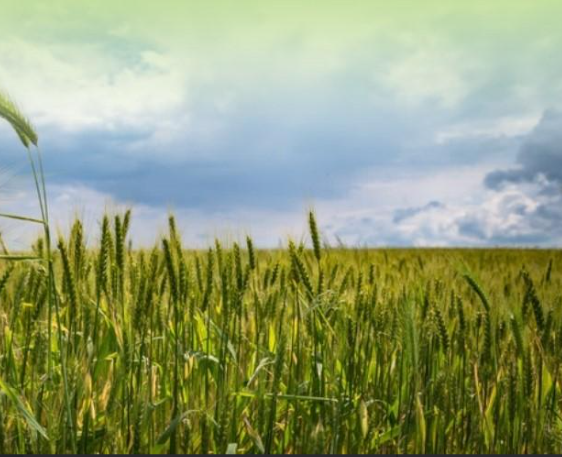 NAMC STRATEGIC OUTCOMES
PROGRAMMES 2: OUTCOME 2: A viable and efficient agricultural sector generating optimal earnings (Domestic and International).

Purpose:  To provide quality research outputs to stakeholders in support of agricultural marketing, trade, policy advisory and statutory measures implementation.
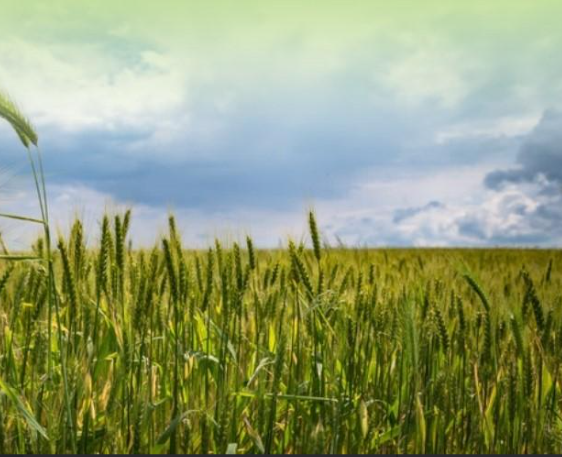 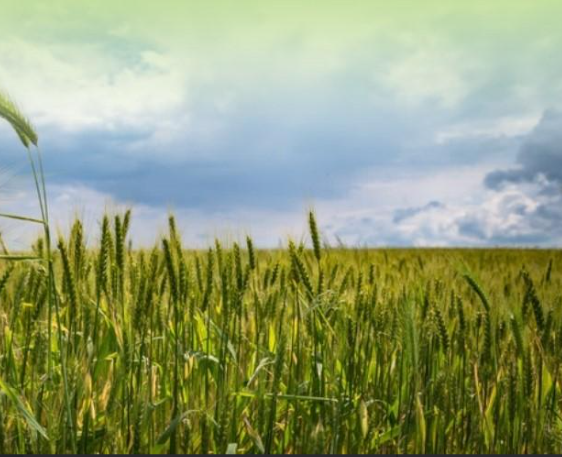 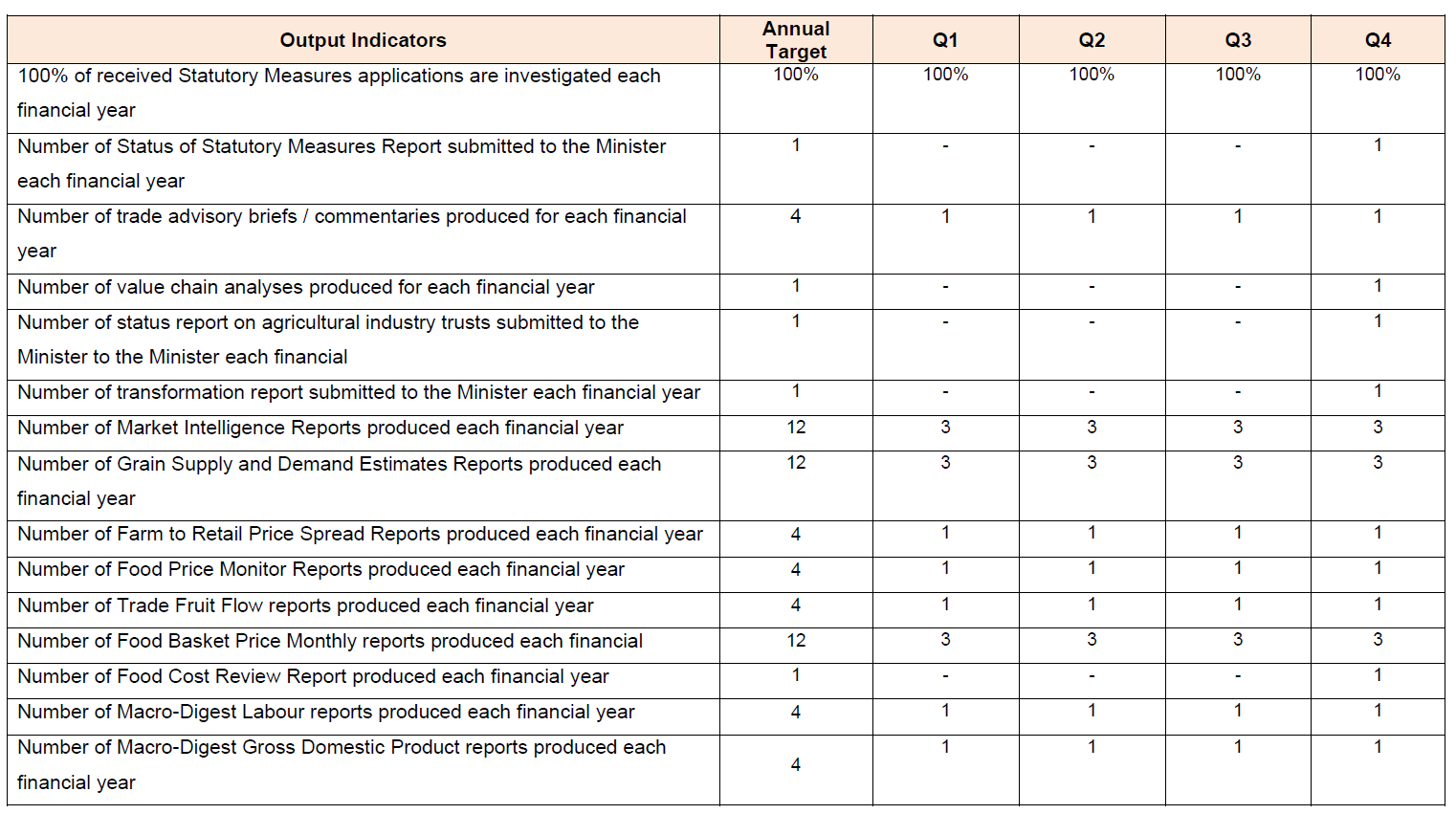 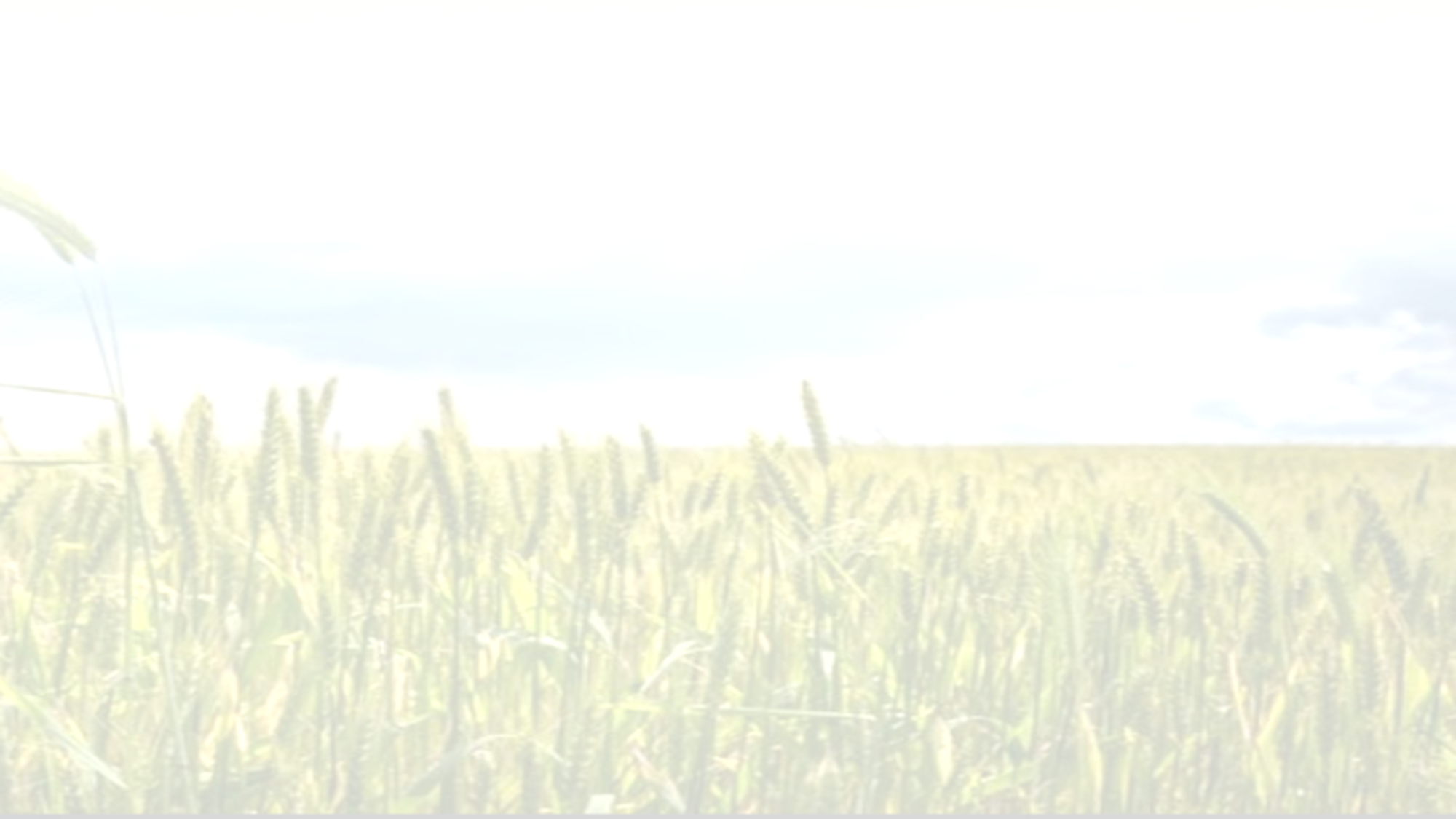 NAMC STRATEGIC OUTCOMES
PROGRAMME 3:  Outcome 3: Enhanced market access for the agricultural sector

Purpose:  	To design market access models that are aimed at increasing market access, encouraging new business development and capacity building for farmers/agri-businesses.
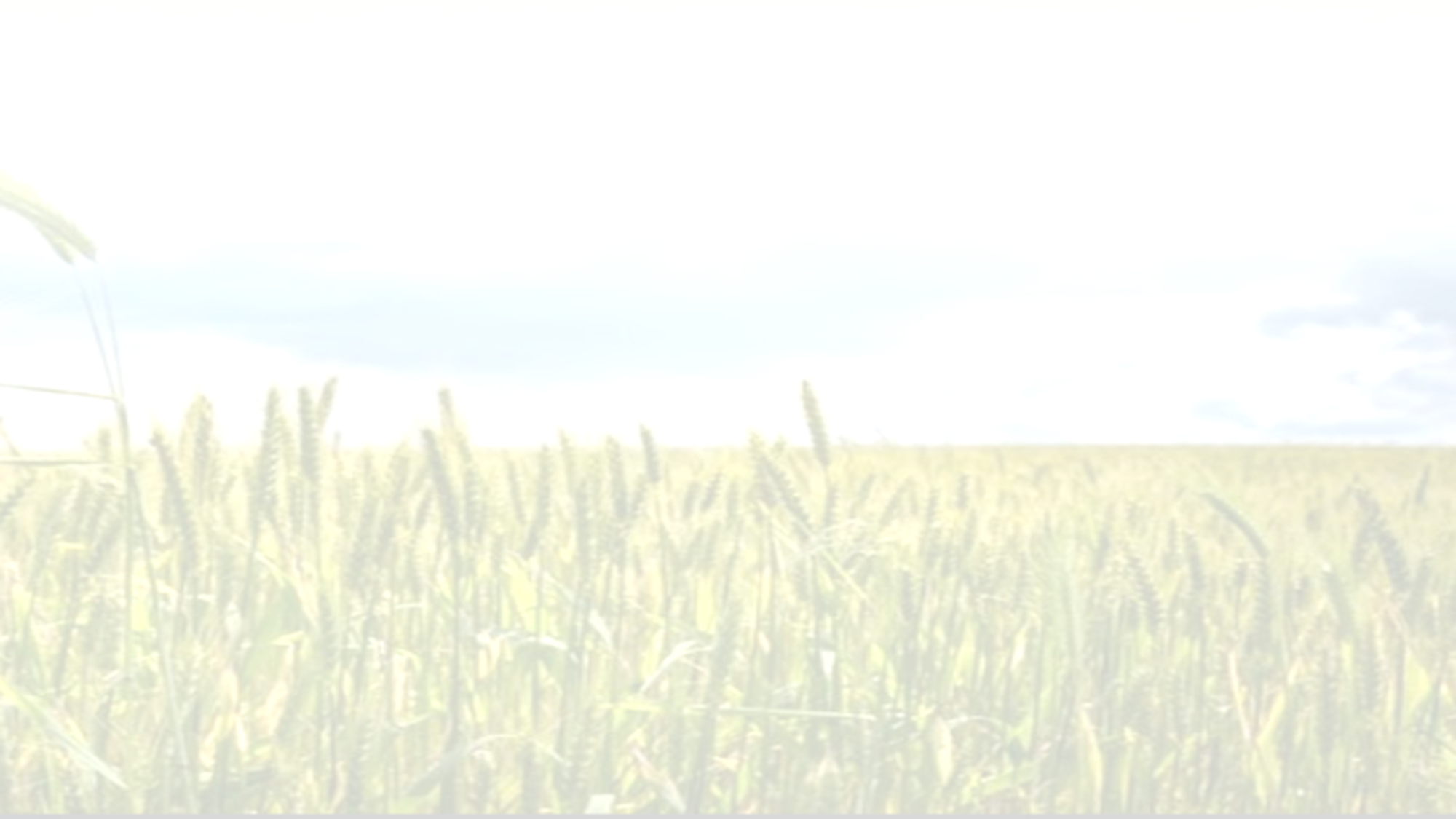 NAMC STRATEGIC OUTCOMES
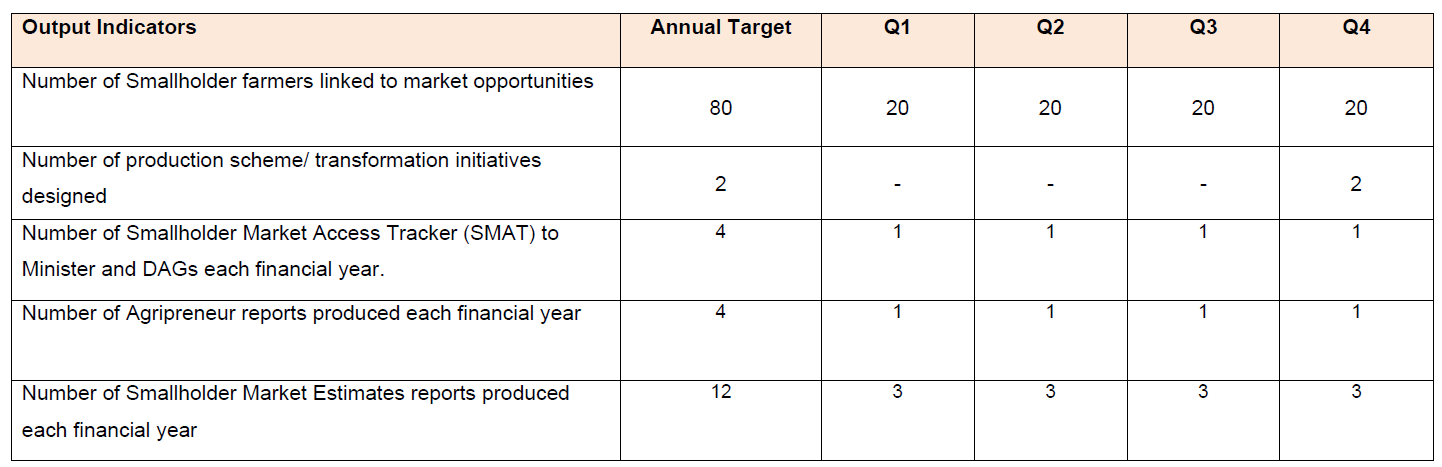 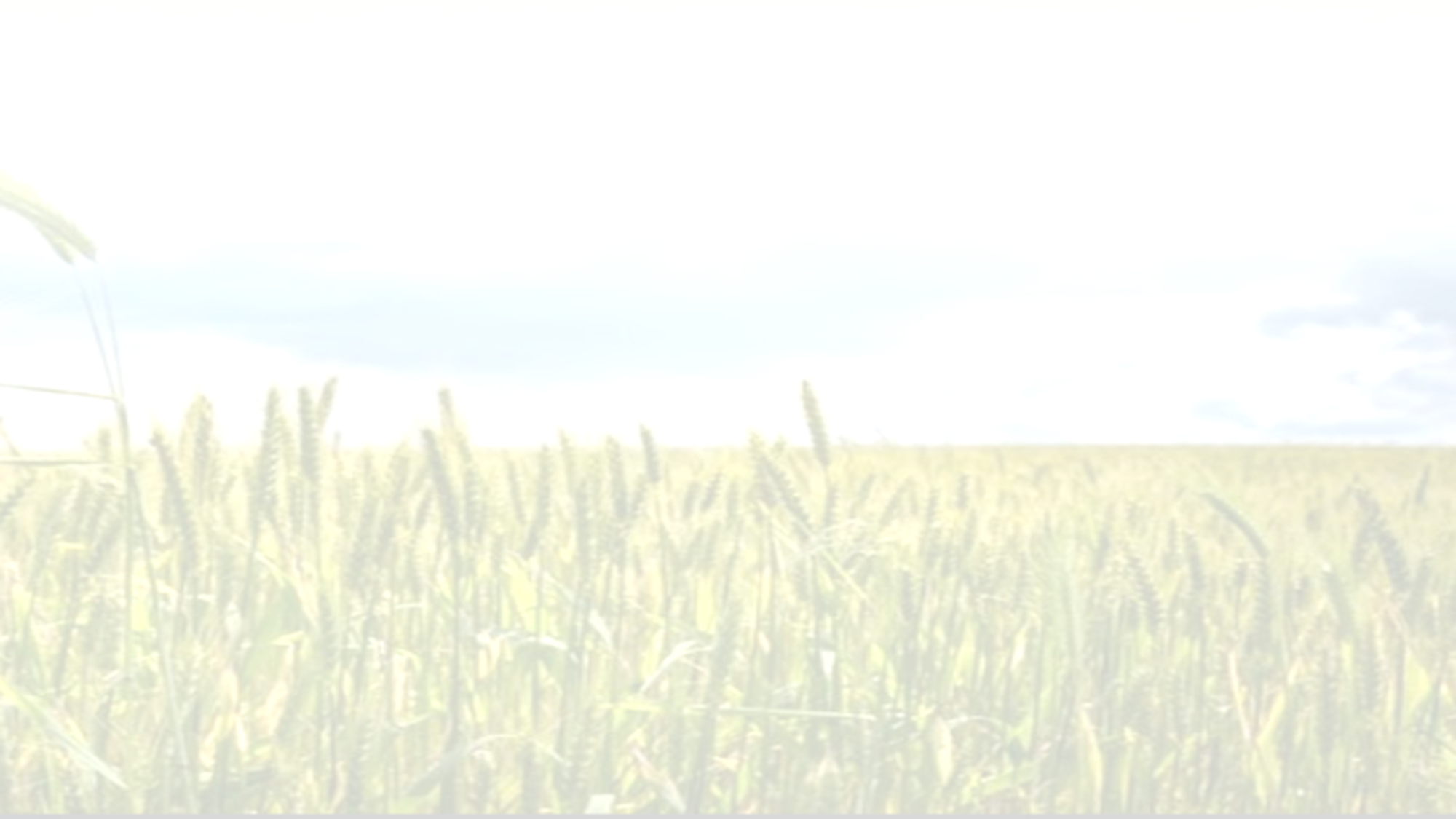 IMPACT OF THE NAMC
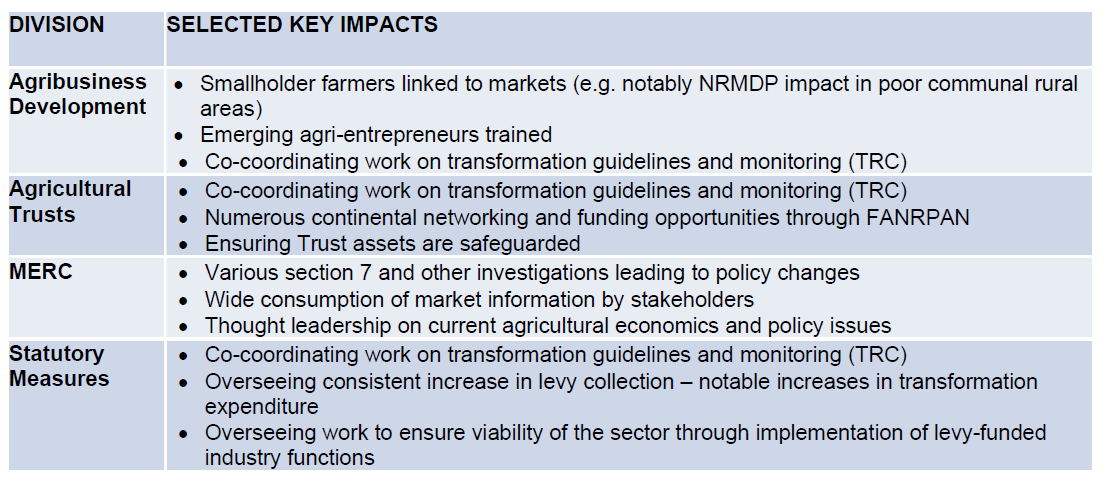 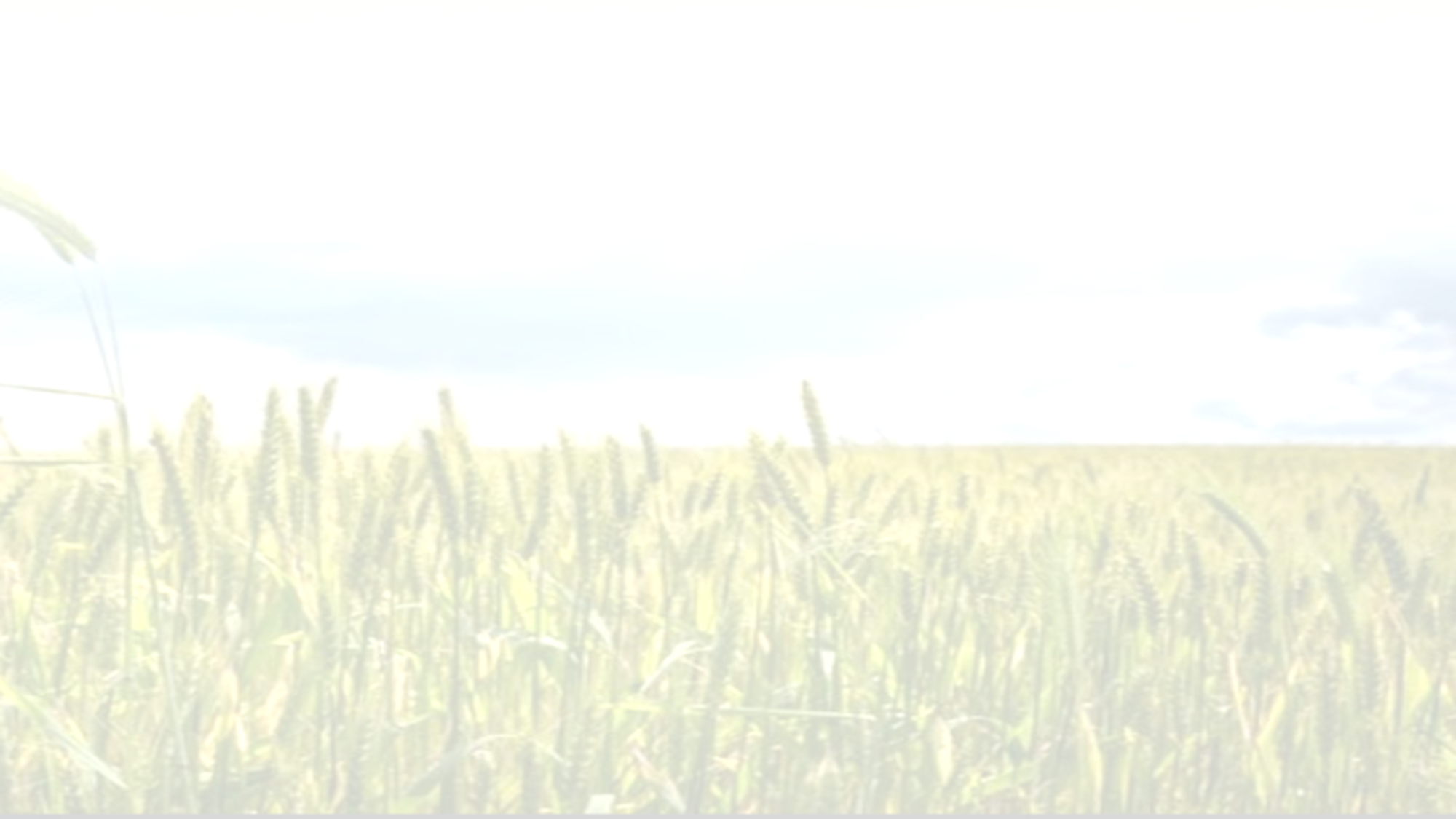 STRATEGIC RISKS & MITIGATIONS
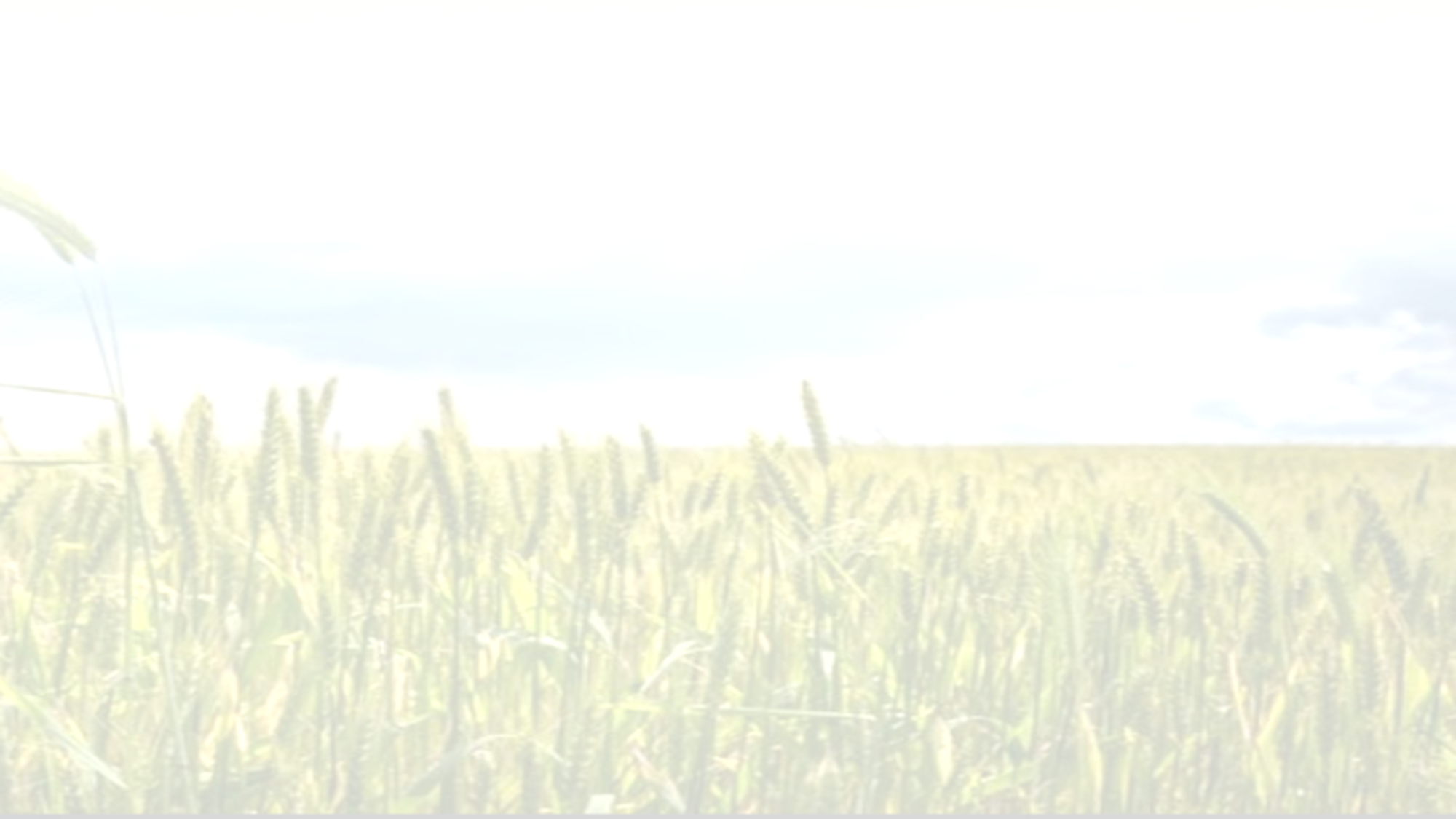 STRATEGIC RISKS & MITIGATIONS
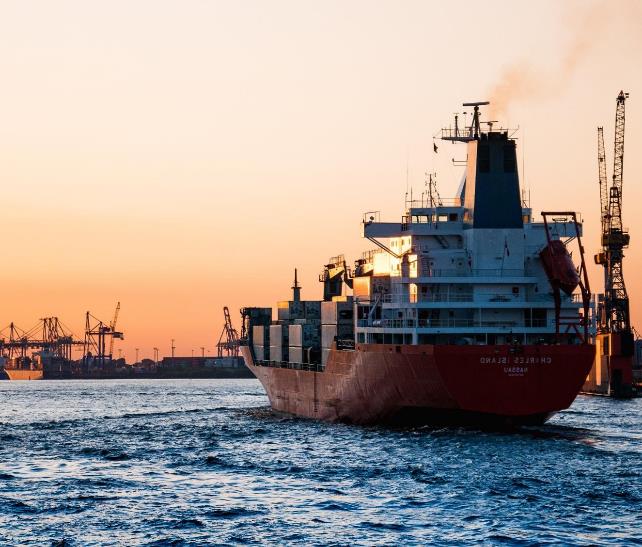 MEDIUM-TERM BUDGET ALLOCATION
18
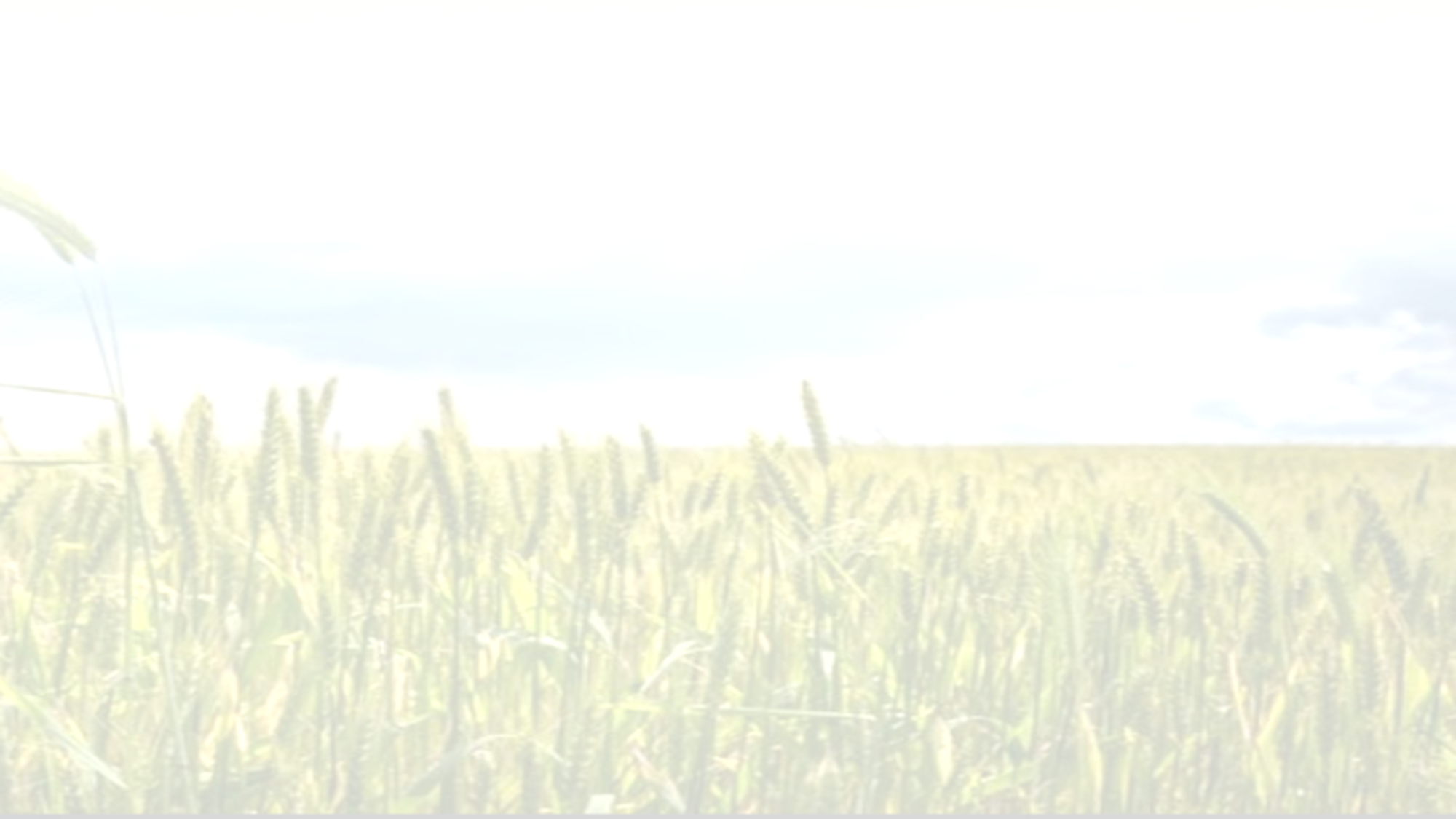 MEDIUM-TERM BUDGET
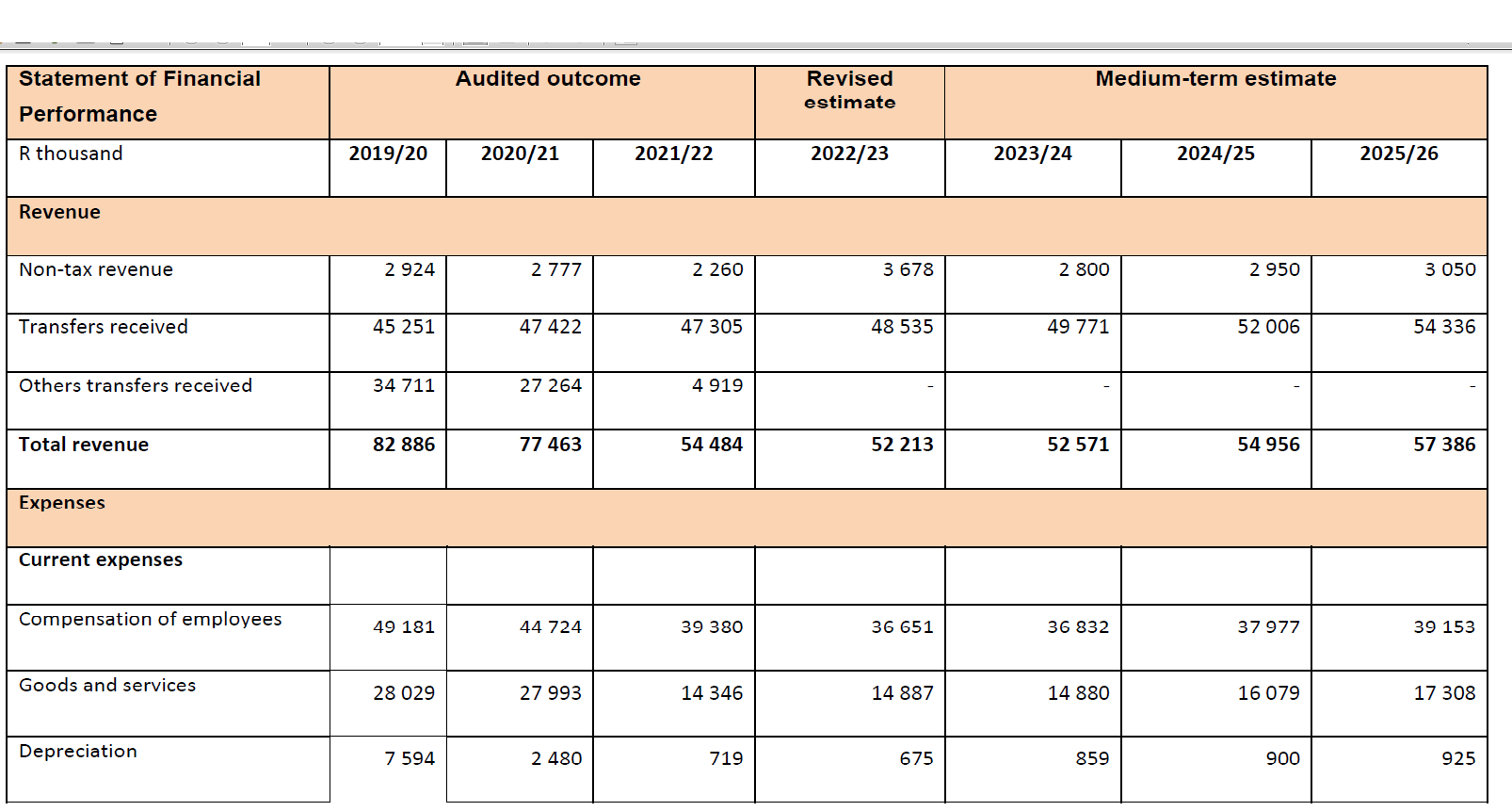 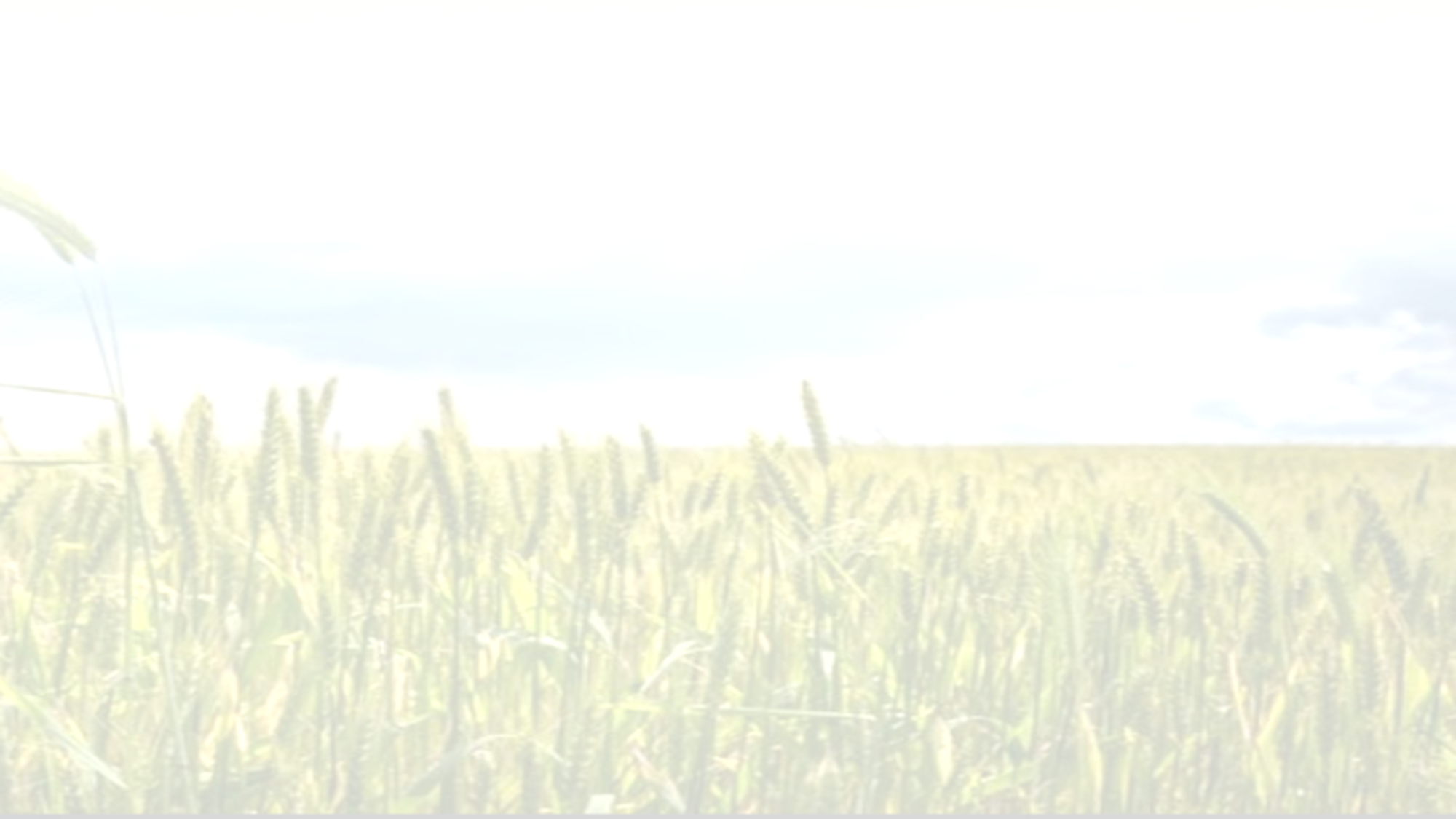 MEDIUM-TERM BUDGET
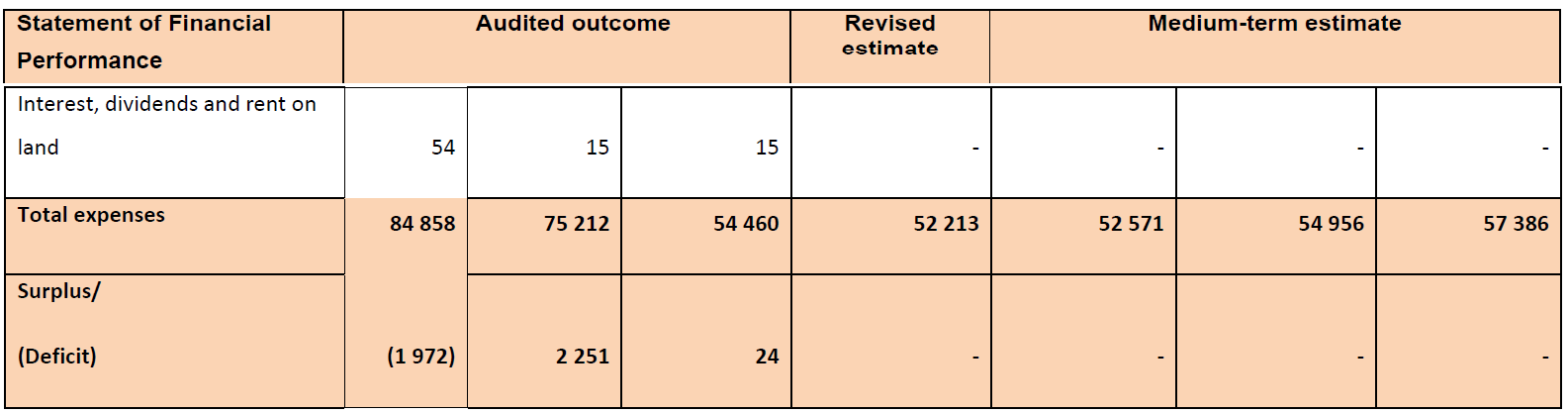 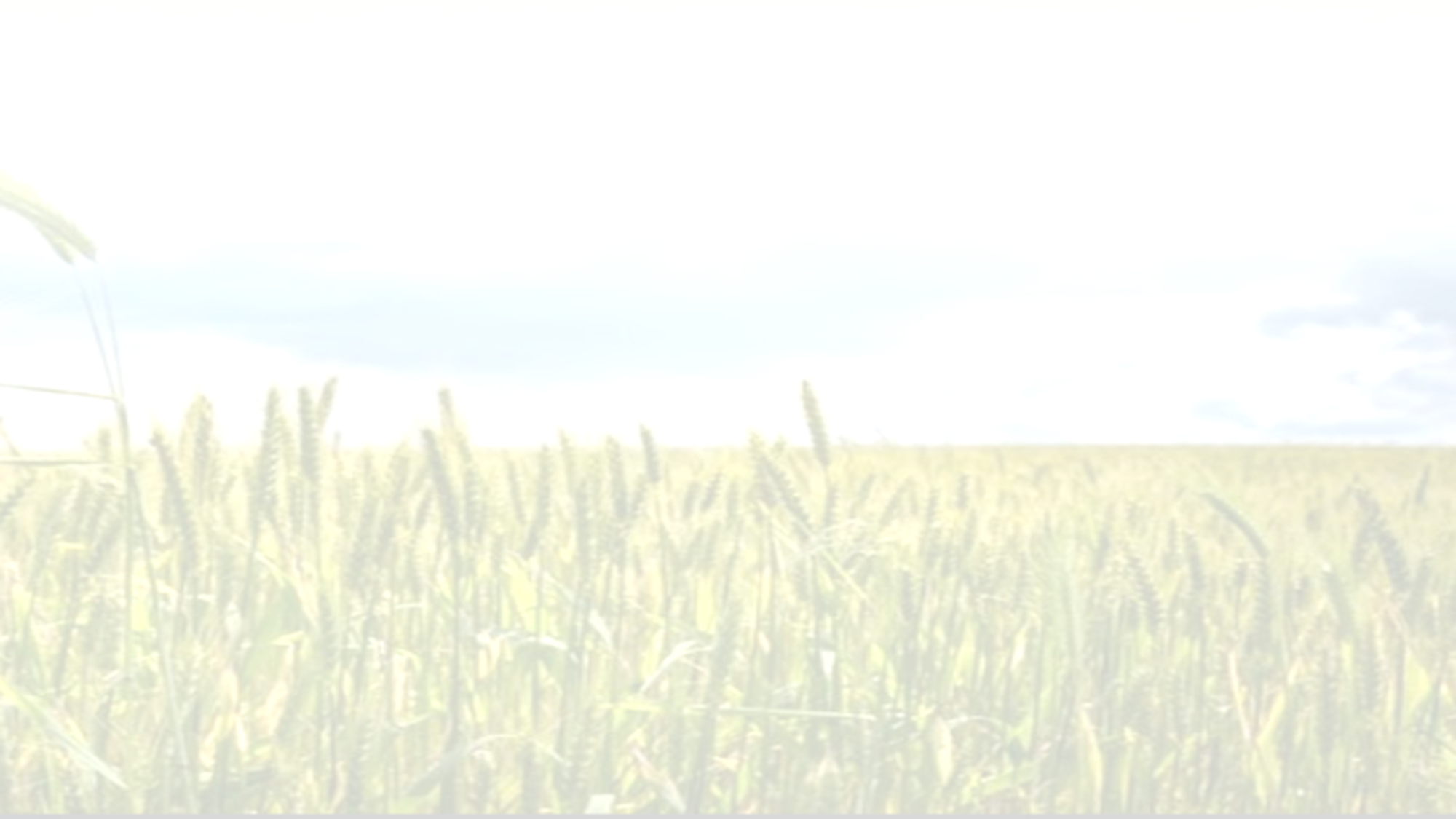 Thank you
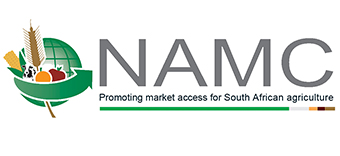